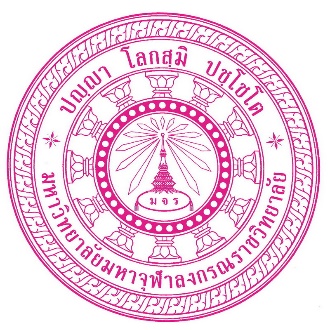 รายงานผลการจัดการความรู้ ปี ………ส่วนงาน ................................
1 กำหนดทิศทางและเป้าหมายการบริหารจัดการความรู้
วิสัยทัศน์ มจร.
__________________________________________________________________________________________
วิสัยทัศน์ความรู้  มจร.
________________________________________________________________________________________________________
วิสัยทัศน์ ส่วนงาน.
__________________________________________________________________________________________
วิสัยทัศน์ความรู้ ส่วนงาน.
_________________________________________________________________________________________________________
Designed by Guild Design Inc.
2 กำหนดและจัดลำดับความสำคัญของหัวข้อความรู้
Designed by Guild Design Inc.
3 การวางกลยุทธ์การจัดการความรู้ (แผนปฏิบัติการ)
การสร้าง แบ่งปัน จัดเก็บความรู้ ประยุกต์ใช้ความรู้และมุ่งสู่การพัฒนา Best Practice
Practices และ Lessons Learned ที่มีการแลกเปลี่ยนเรียนรู้ (Sharing)
รายละเอียดกิจกรรม 1
รายละเอียดกิจกรรม 2
ผลการจัดการความรู้
เชิงปริมาณ
…………………………………………………………………………………………………………
………………………………………………………………………………………………………….


เชิงคุณภาพ
…………………………………………………………………………………………………………
………………………………………………………………………………………………………….